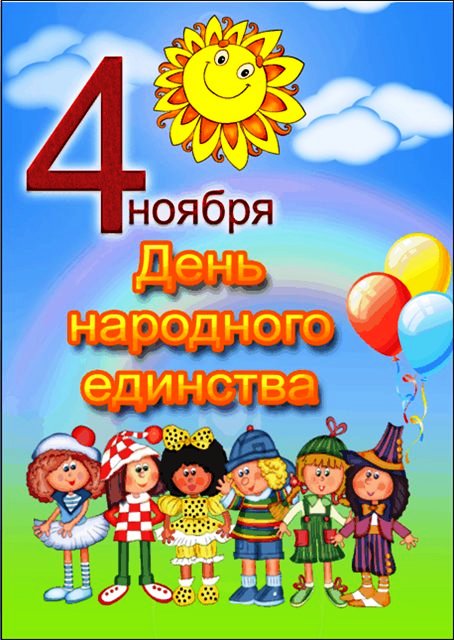 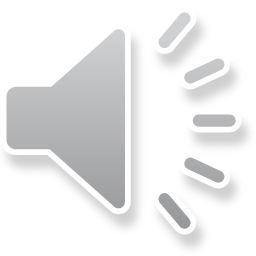 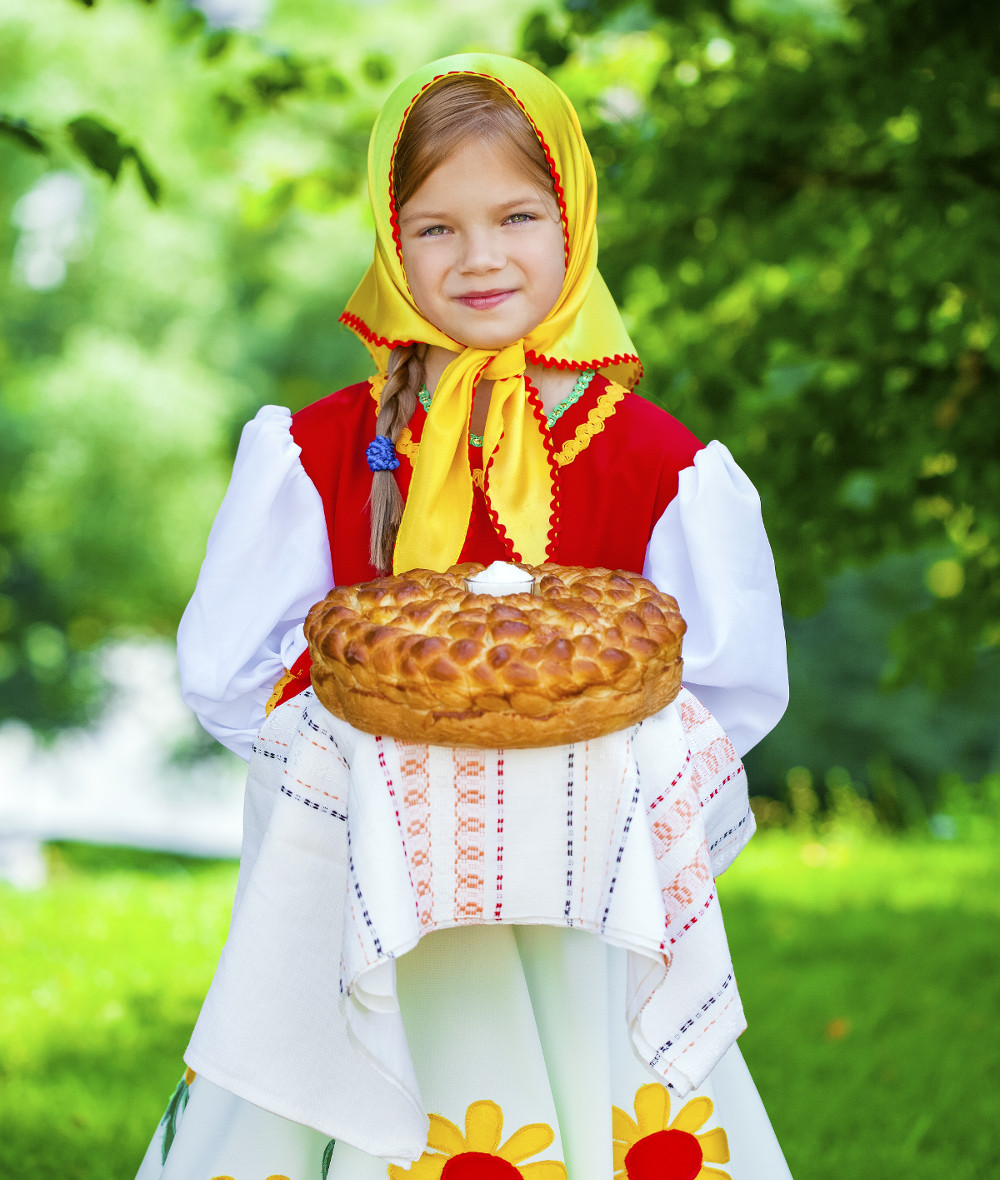 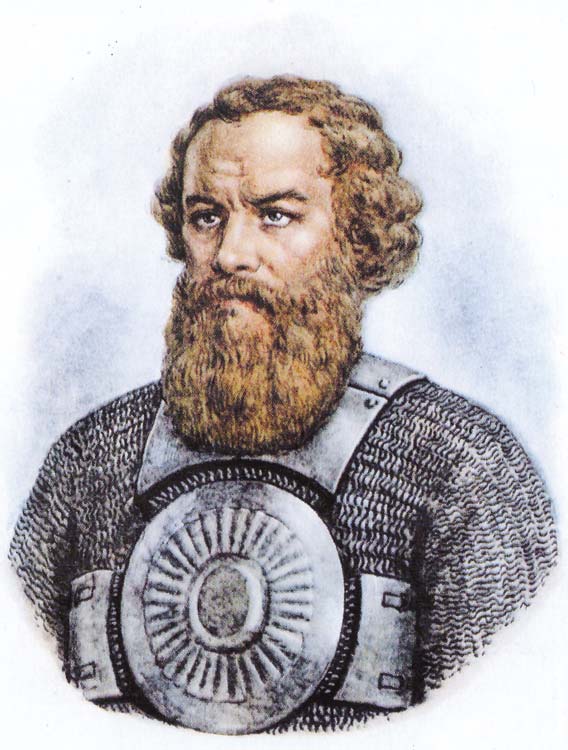 Кузьма Минин
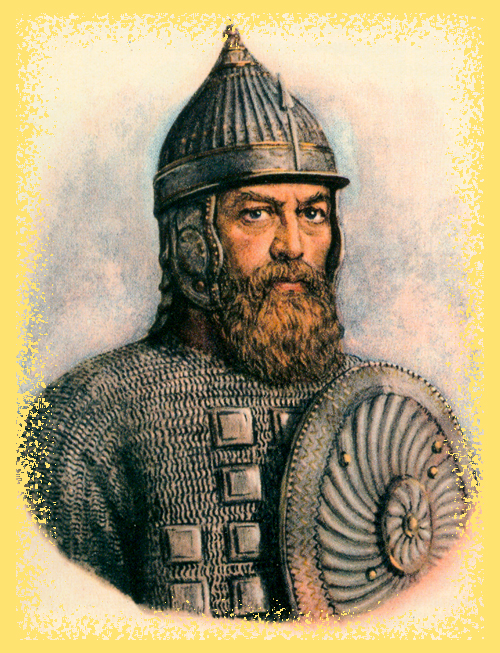 Дмитрий Пожарский
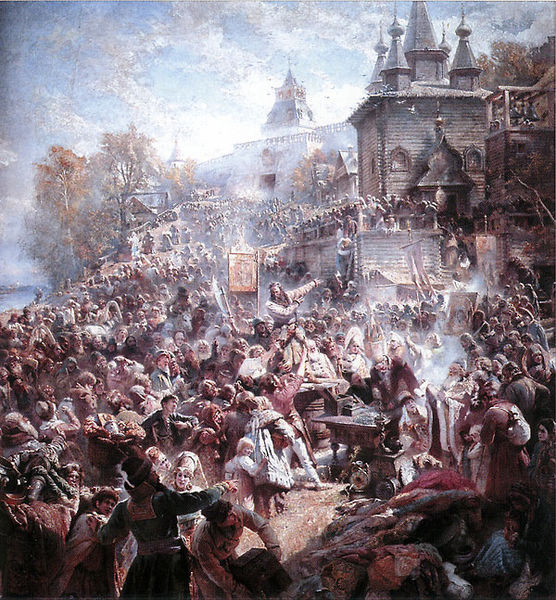 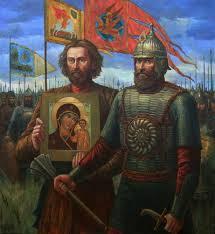 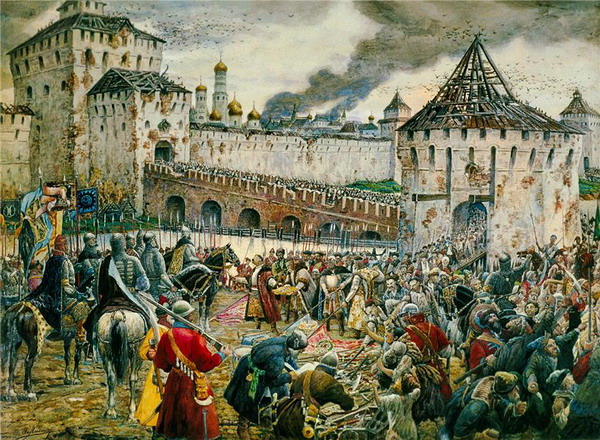 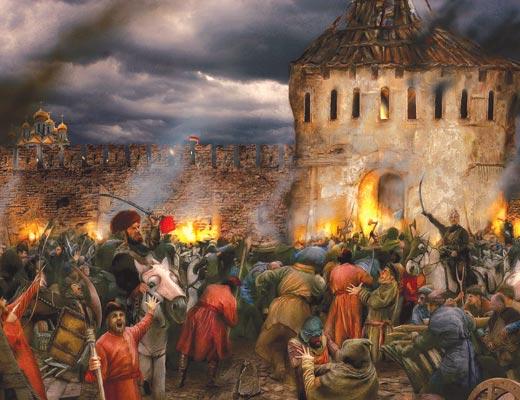 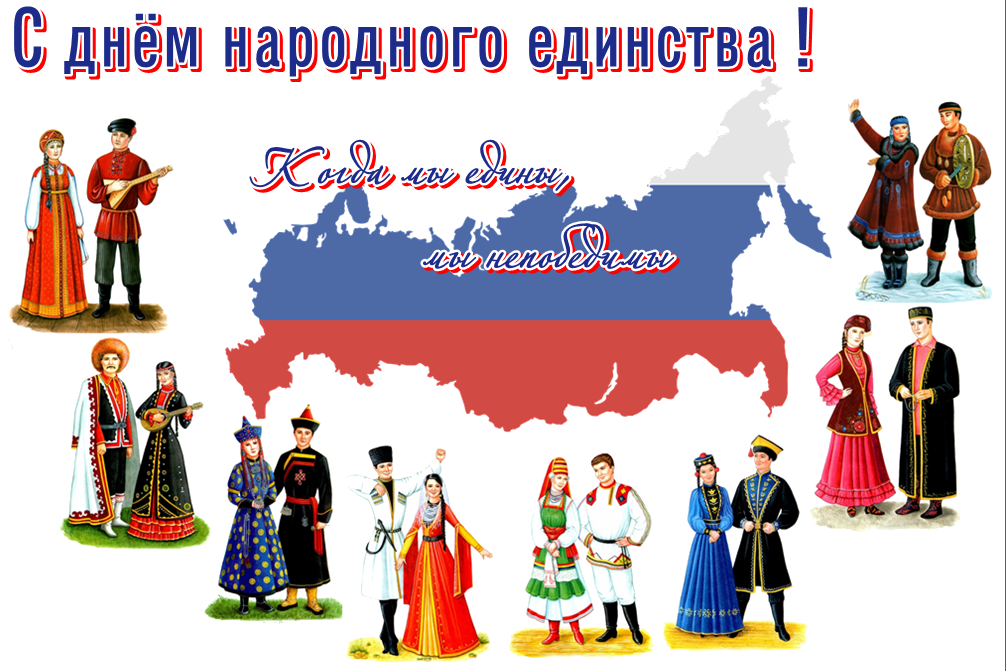 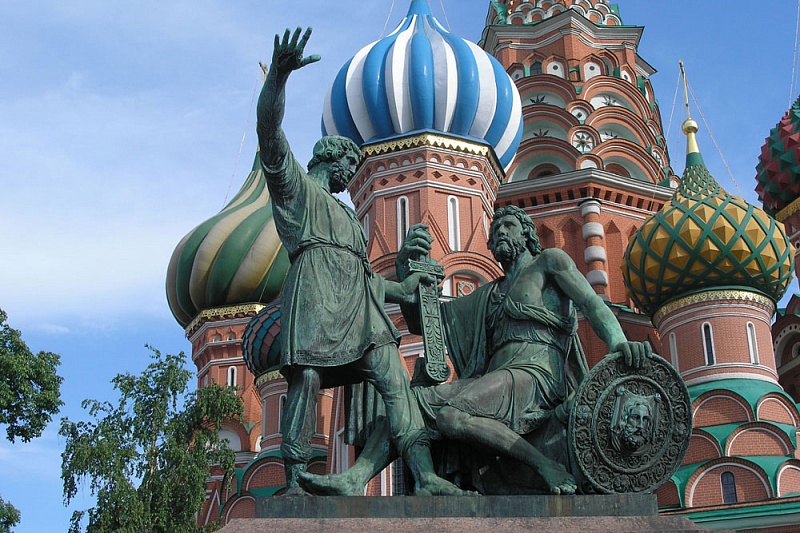 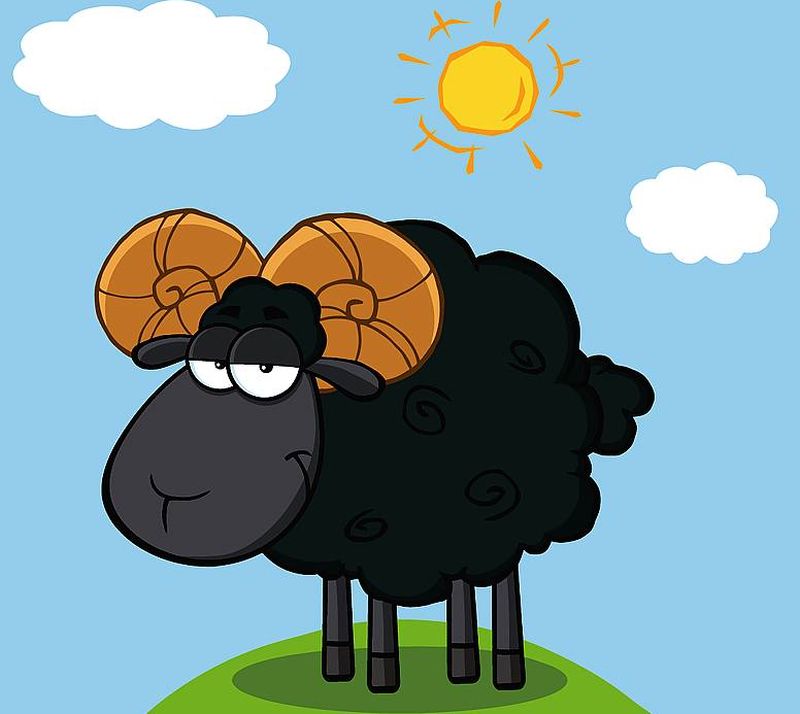 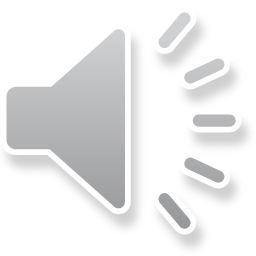 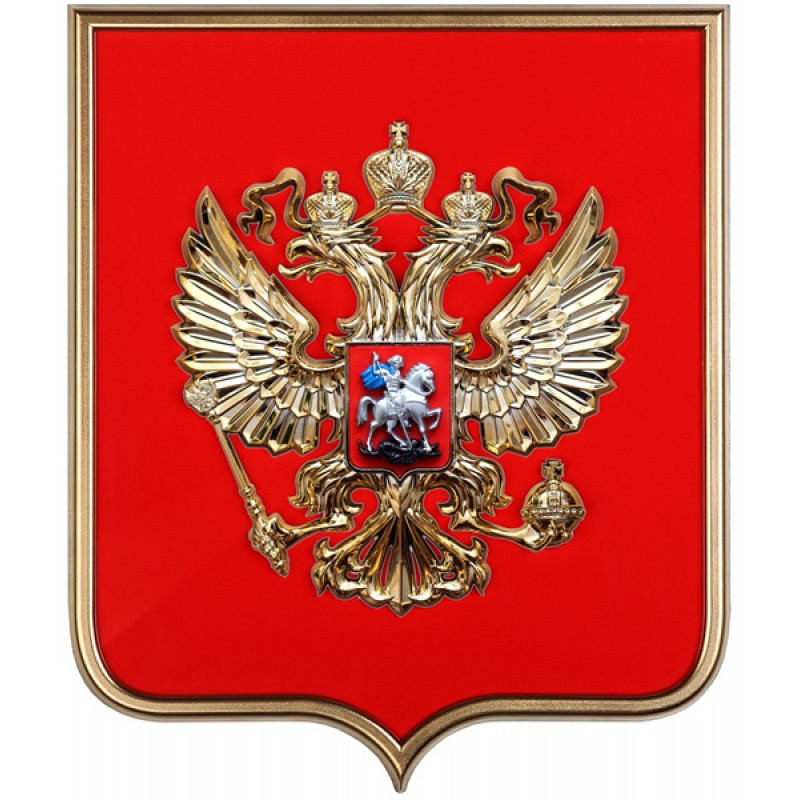 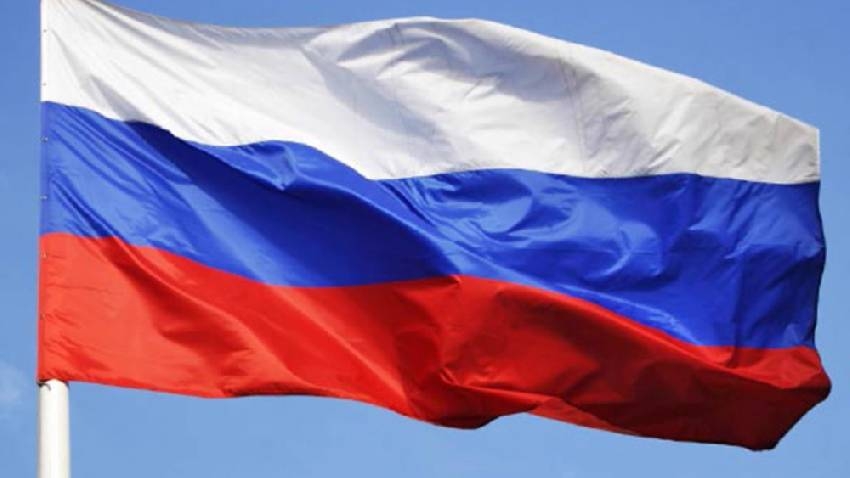 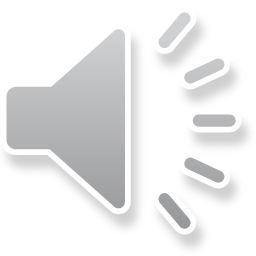 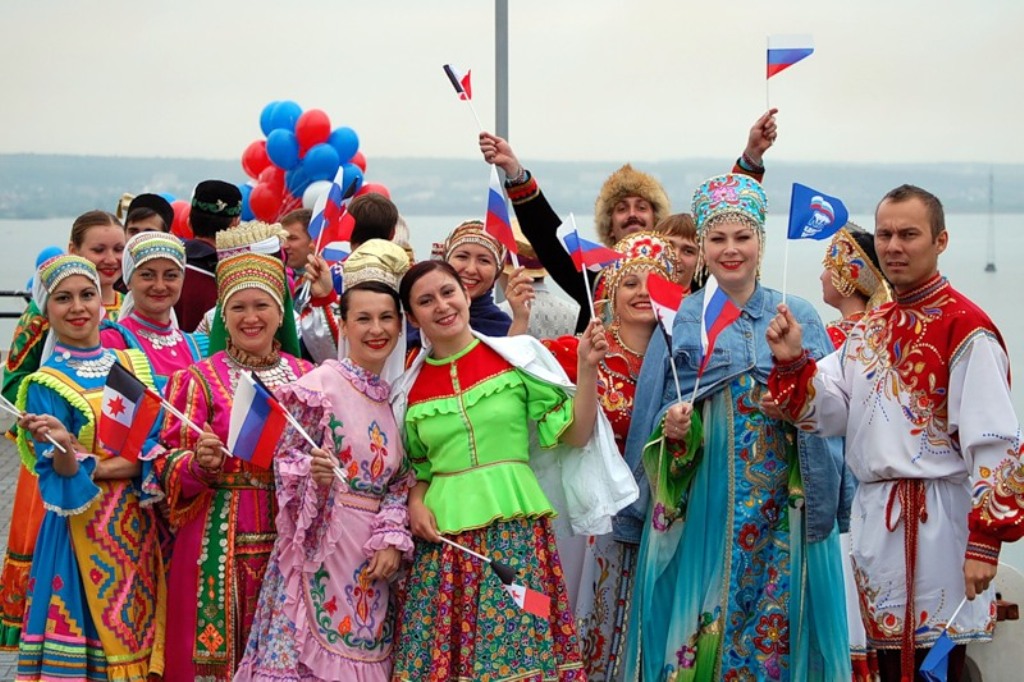 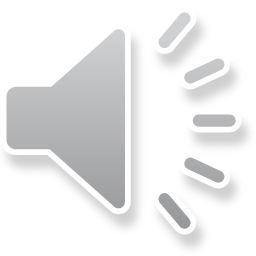 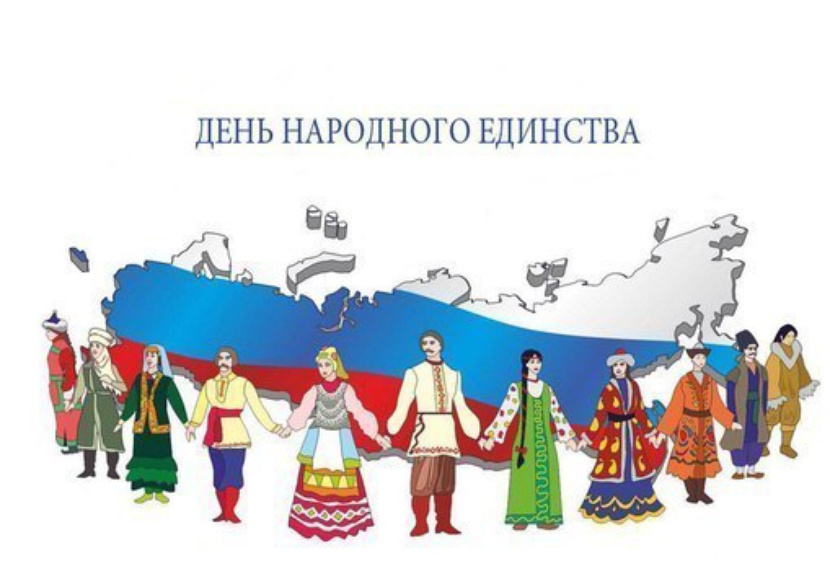 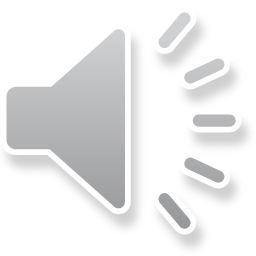